Развитие мелкой моторики  у детей с ограниченными возможностями здоровья как одно из направлений коррекционно-развивающей работы.
Подготовила: Нигмедзянова Л.П.
Развитие мелкой моторики и тактильно-двигательного восприятия у детей с ограниченными возможностями здоровья позволяет детям лучше адаптироваться в практической жизни, научиться понимать многие явления окружающего мира. 
Мелкая моторика в жизни и деятельности детей с ограниченными возможностями здоровья выполняет много разных функций.
Нестандартное оборудование по развитию мелкой моторики                        в работе с детьми с ОВЗ.        Достоинством приведенных ниже игр на развитие мелкой моторики у детей является то, что для их проведения не требуются каких-то специальных игрушек, пособий и т.п. В играх используются подручные материалы, которые есть в любом доме: прищепки, пуговицы, бусинки, крупа и т.д.
ШНУРОВАЛЬНЫЙ ПЛАНШЕТ.     Игры со шнуровальным планшетом развивают сенсомоторную координацию, мелкую моторику рук, пространственное ориентирование, способствуют пониманию понятий «вверху», «внизу», «справа», «слева»;      Шнуровальные планшеты являются очень эффективными тренажерами для мелкой моторики пальцев рук, помогают развитию речи и умственных способностей. По сути, шнуровальный планшет  - это полноценный конструктор, возможности которого неисчерпаемы. С помощью шнурков можно вышивать растения, животных, предметы, технику, буквы и многое другое.
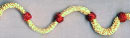 ИГРЫ СО ШНУРОВКОЙ
Назначение игр-шнуровок : 
• развивают сенсомоторную координацию, мелкую моторику рук; 
• развивают пространственное ориентирование, способствуют пониманию понятий «вверху», «внизу», «справа», «слева»;
 • формируют навыки шнуровки (шнурование, завязывание шнурка на бант); 
• способствуют развитию речи ; 
• развивают творческие способности.
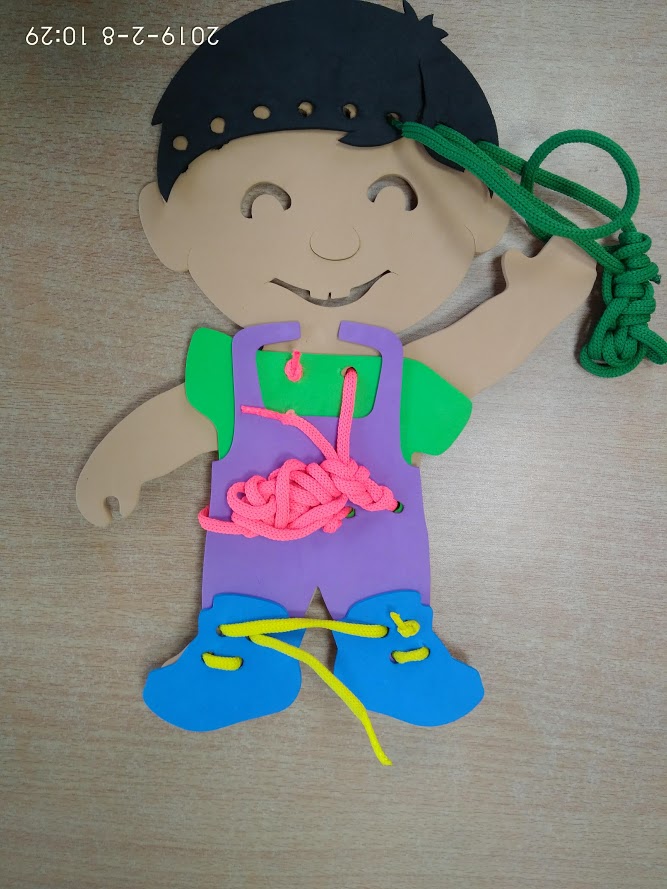 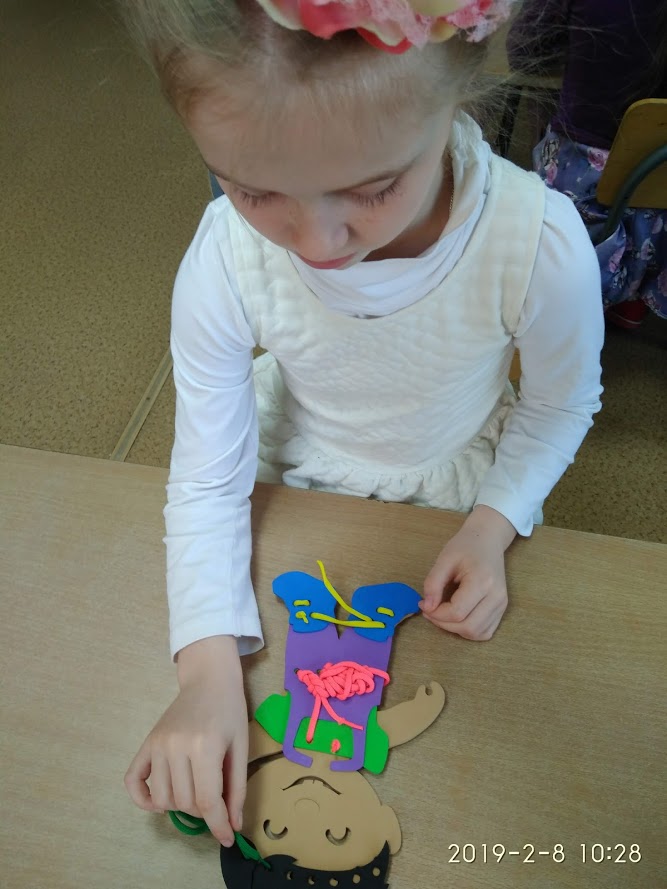 игра «Бусы»«Выполни задание:-каждая ниточка своего цвета-самые длинные бусы-на каждой ниточке разные животныеРазвитие мышц пальцев, координация движений
СУХОЙ БАССЕЙН.Самомассаж кистей и пальцев рук в «сухом бассейне» способствует:- нормализации мышечного тонуса;- стимуляции тактильных ощущений;- увеличению объема и амплитуды движений пальцев рук;- формированию произвольных, координированных движений пальцев рук.Для этой цели идеально подойдут упражнения.                                                           «Сухой бассейн»                                                           «Спрячем  ручки»                                                           «Спрячь (найди )игрушку»                                                           «Определи на ощупь
игры с прищепками Цель: - развитие мелкой моторики пальцев рук, развитие творческого воображения.             Игры с обычными бельевыми прищепками учат детей манипулировать с предметами по образцу, проявлять фантазию. Способствуют расширению и активизации словаря ребёнка, а также развитию памяти и мышления. Игры с прищепками идеально подходят для развития мелкой моторики пальчиков.
Заготовки из цветного картона для игр с прищепками.Это могут быть: ёлочка, берёзка, ежик, солнышко, облачко, животные, овощи  и т.д. Предложите ребёнку прищепить к ним разноцветные прищепки. Так у вас получатся васильки, ромашки, у солнышка появятся лучики, у облачка дождик, у ёжика иголки и т.д. И параллельно будете обучать ребёнка цветам. Для развития речи используйте детские потешки и стихи.Береза.  Белоствольная берёза  В холода весну ждала.  В мае листья    распустила,            Ветки к солнцу подняла. Ёжик Ёжик, ёжик, где гулял?Где колючки потерял?Ты беги скорей к нам, ёжик.Мы сейчас тебе поможем
Птичка
Водить прищепкой вправо-влево. Руку с открытой прищепкой наклонить к поверхности стола и закрыть (несколько раз).
Птичка клювом повела,
Птичка зёрнышки нашла.
Птичка зёрнышки поела,
Птичка песенку запела.
 Далее поочередно «кусаем» ногтевые фаланги (от указательного к мизинцу и обратно) на ударные слоги стиха: 
                     «Сильно кусает котенок-глупыш,
Он думает, это не палец, а мышь. (Смена рук.)
Но я  же играю с тобою, малыш,
А будешь кусаться, скажу тебе: «Кыш!». 
 
Если ребёнок научился ловко обращаться с прищепками, предложите ему смастерить что-нибудь из прищепок. Проявив немного фантазии, из прищепок можно сделать интересные игрушки, к примеру, самолёт.
         Самолёт, самолёт
    Отправляется в полёт.
    Но без крыльев и хвоста 
    Не взлетит он никогда.
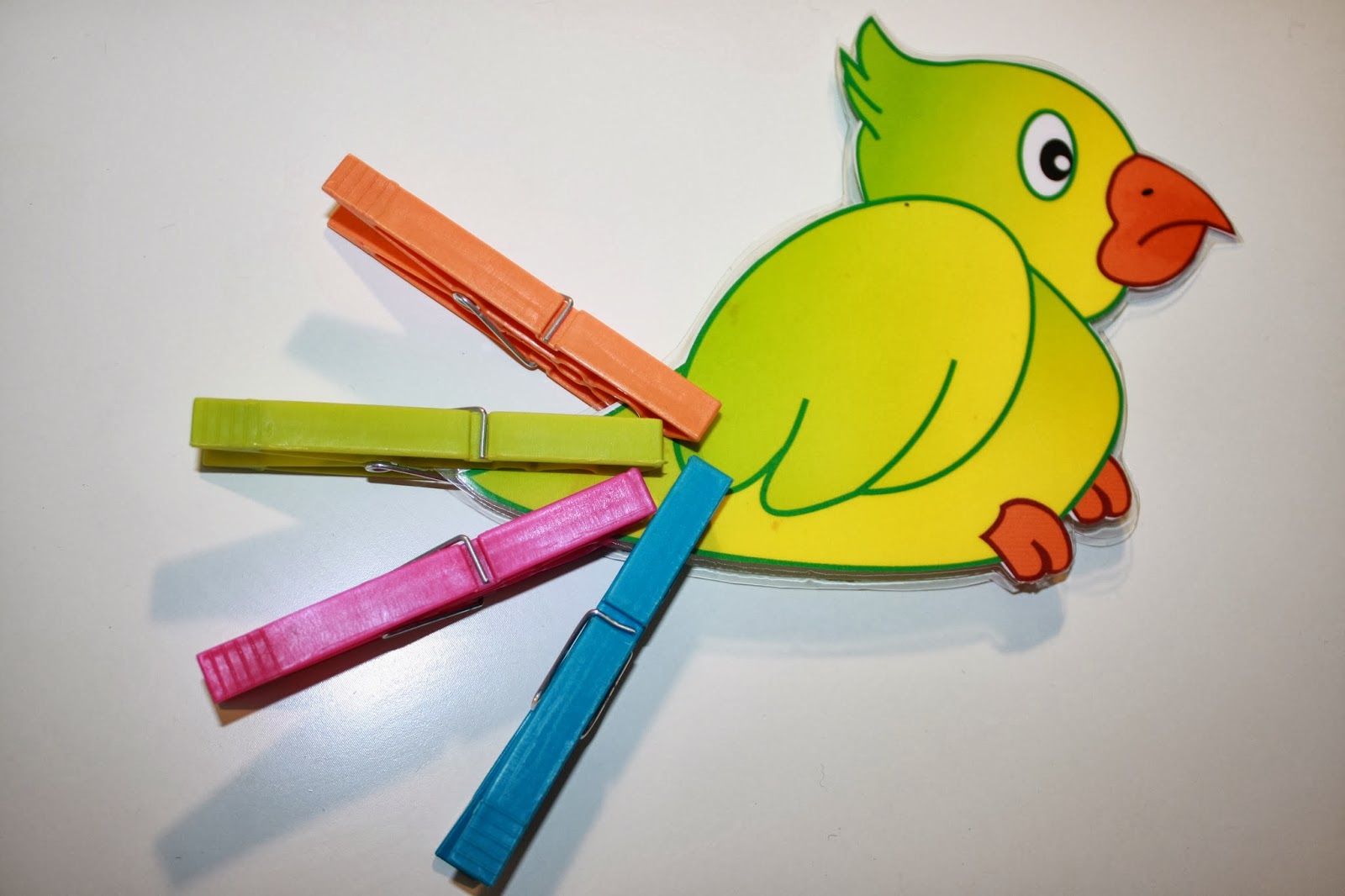 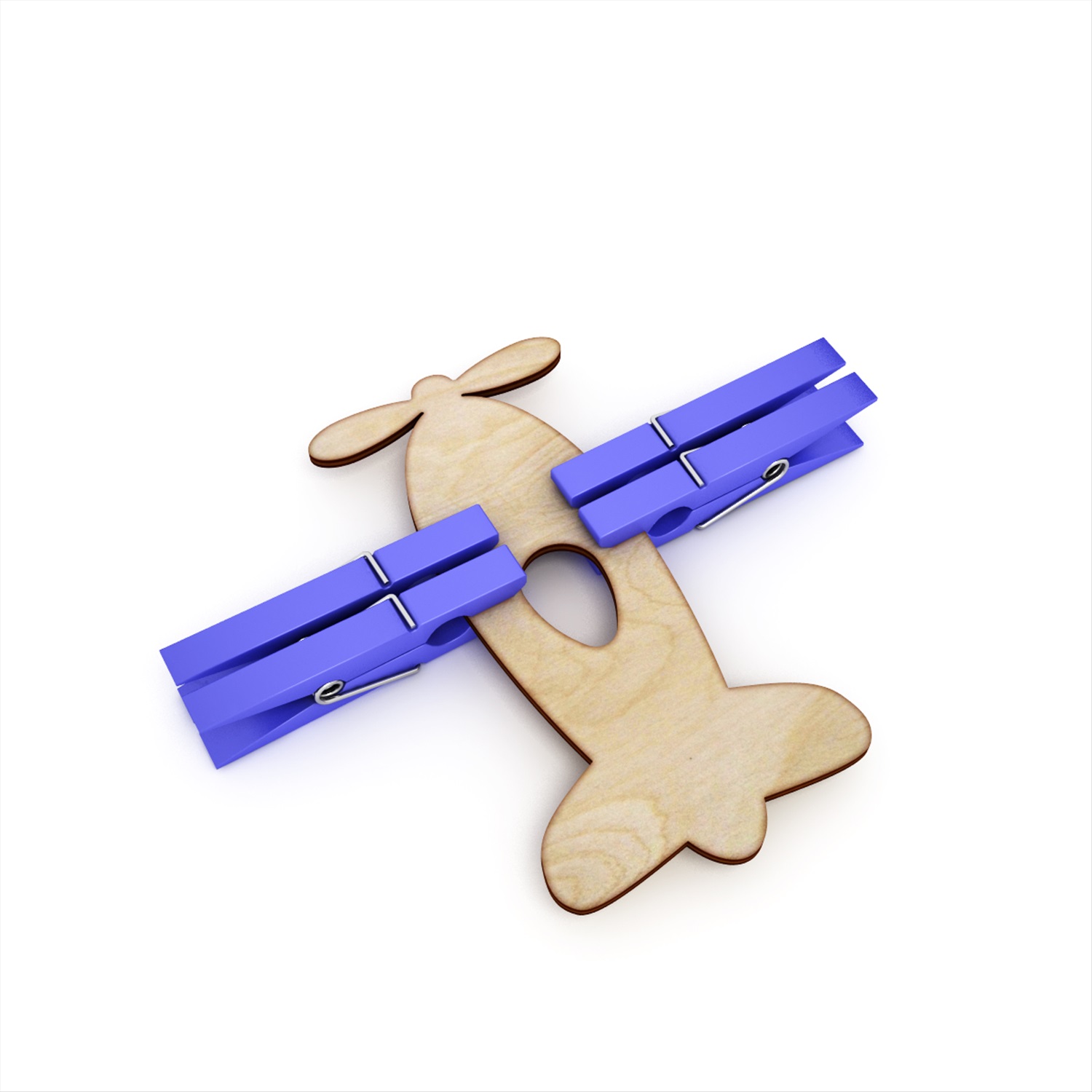 ИГРЫ С ПУГОВИЦАМИ.         Цель: Развивать воображение, память, мелкую моторику, точность движений, эстетический вкус. Воспитывать усидчивость, сообразительность, подготовку руки к письму.
Шаблоны для игр с пуговицами                 «Выложи узор по образцу»
ПАЛЬЧИКОВЫЙ ТЕАТР.         Развитие мелкой моторики,  в частности пальчиковый театр  помогает решить ряд очень важных задач: - развивает выразительность речи,- формирует точность и, координацию движений, - стимулирует  концентрацию внимания и память, - воспитывает интерес к художественной литературе, повышает усидчивость.
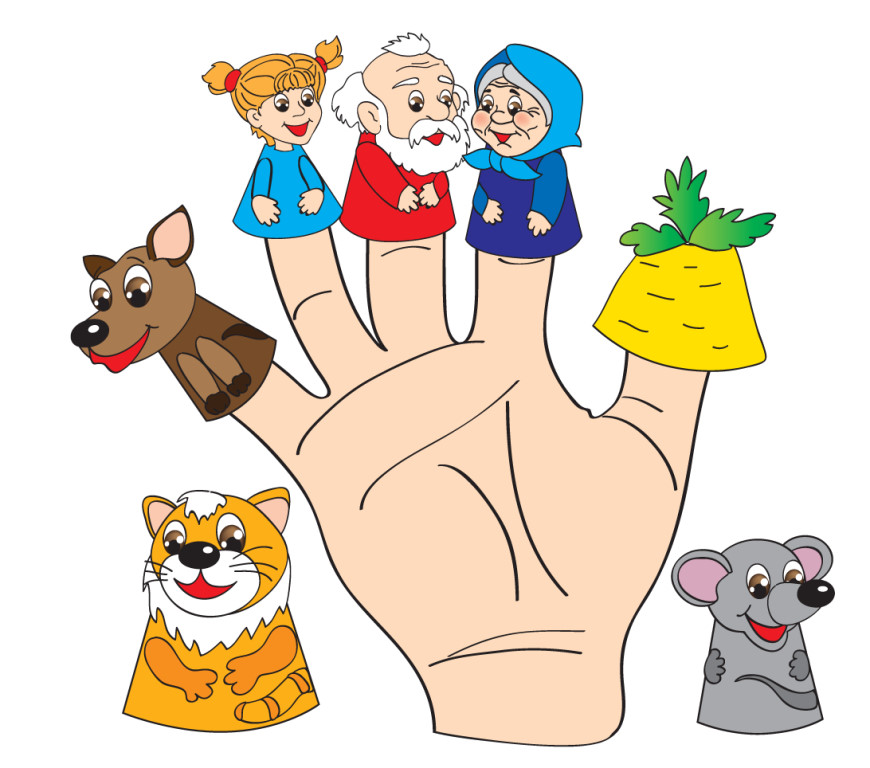 - развивают тактильно-кинетическую чувствительность и мелкую моторику рук;
- развивают способности к социализации;
- снимают мышечную напряжённость;
- стабилизируют эмоциональное состояние, поглощая негативную энергию;
- соотносят игры с реальной жизнью, осмысливают происходящее, находят способы решения проблемной ситуации.
Игры с песком
ИГРЫ С ПЕСКОМ                                                           «НЕОБЫКНОВЕННЫЕ СЛЕДЫ»                                                           «РИСУЕМ ПАЛОЧКОЙ»                                                           «РАССКАЖИ , ЧТО ЧУВСТВУЕШЬ?»                                                            «ВЫЛОЖИ ПО ОБРАЗЦУ»                                                           «УЗОРЫ НА ПЕСКЕ»                                                            «ВОЛШЕБНЫЕ ОТПЕЧАТКИ»
Рисование по крупе ЦЕЛЬ: РАЗВИТИЕ ЗРИТЕЛЬНО-МОТОРНОЙ КООРДИНАЦИИ, ТВОРЧЕСКОГО МЫШЛЕНИЯ.
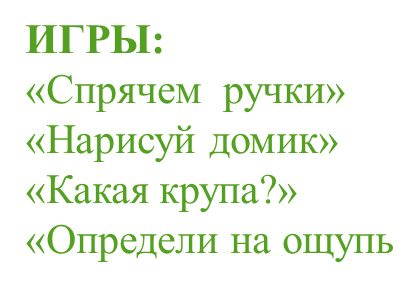 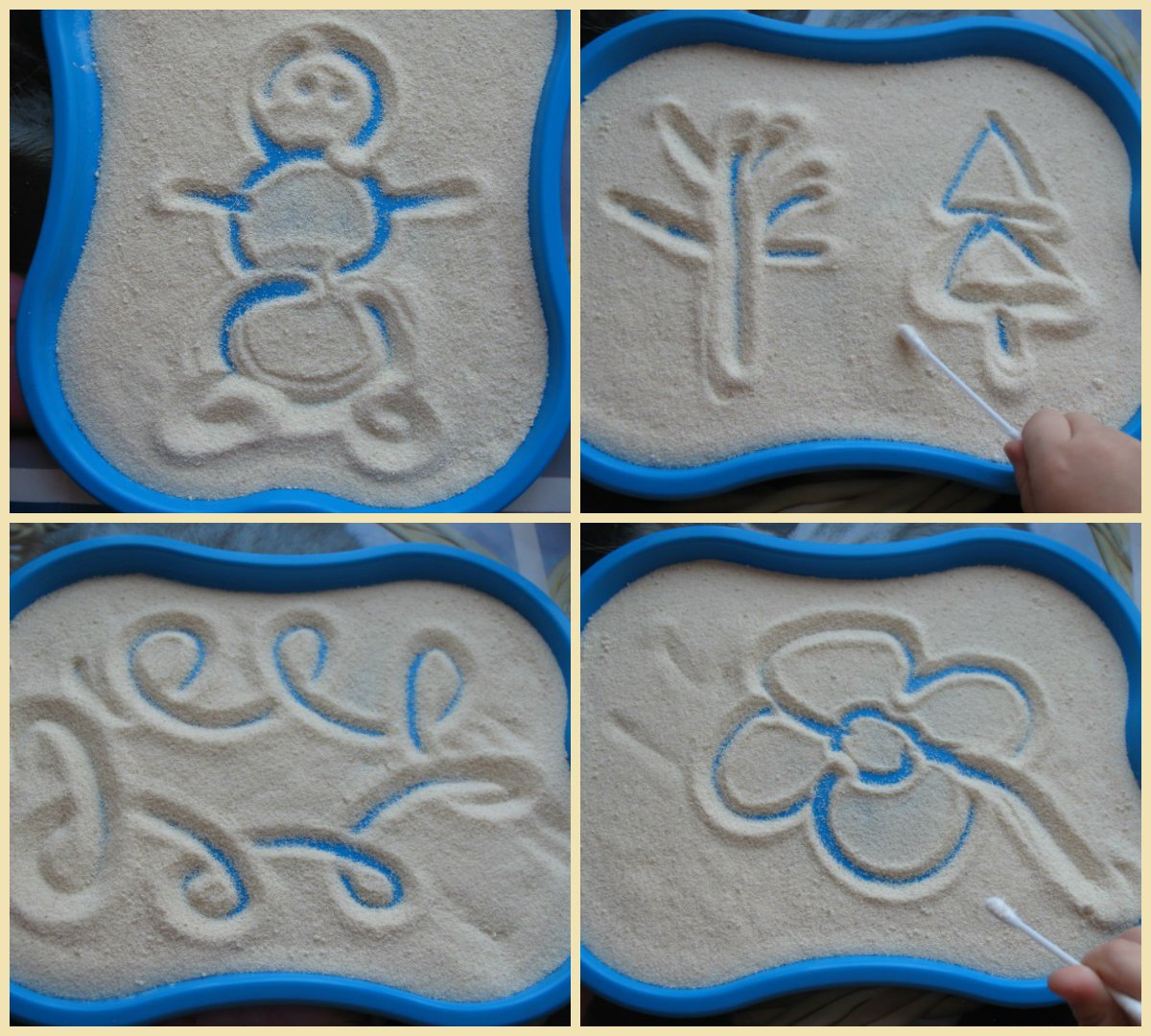 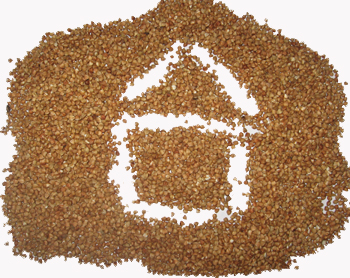 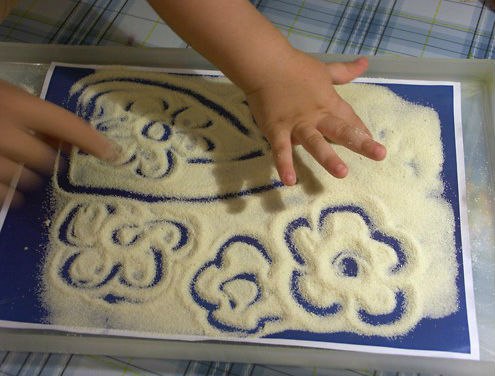 Пальчиковые игры-способствуют овладению навыками мелкой моторики;-помогает развивать речь ребенка;-повышает работоспособность коры головного мозга;-развивает психические процессы: память, мышление, внимание и воображение;-снимает тревожность;-развивает гибкость и подвижность пальцев рук.
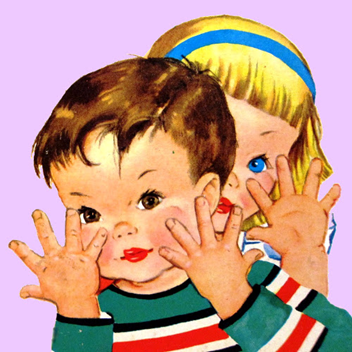 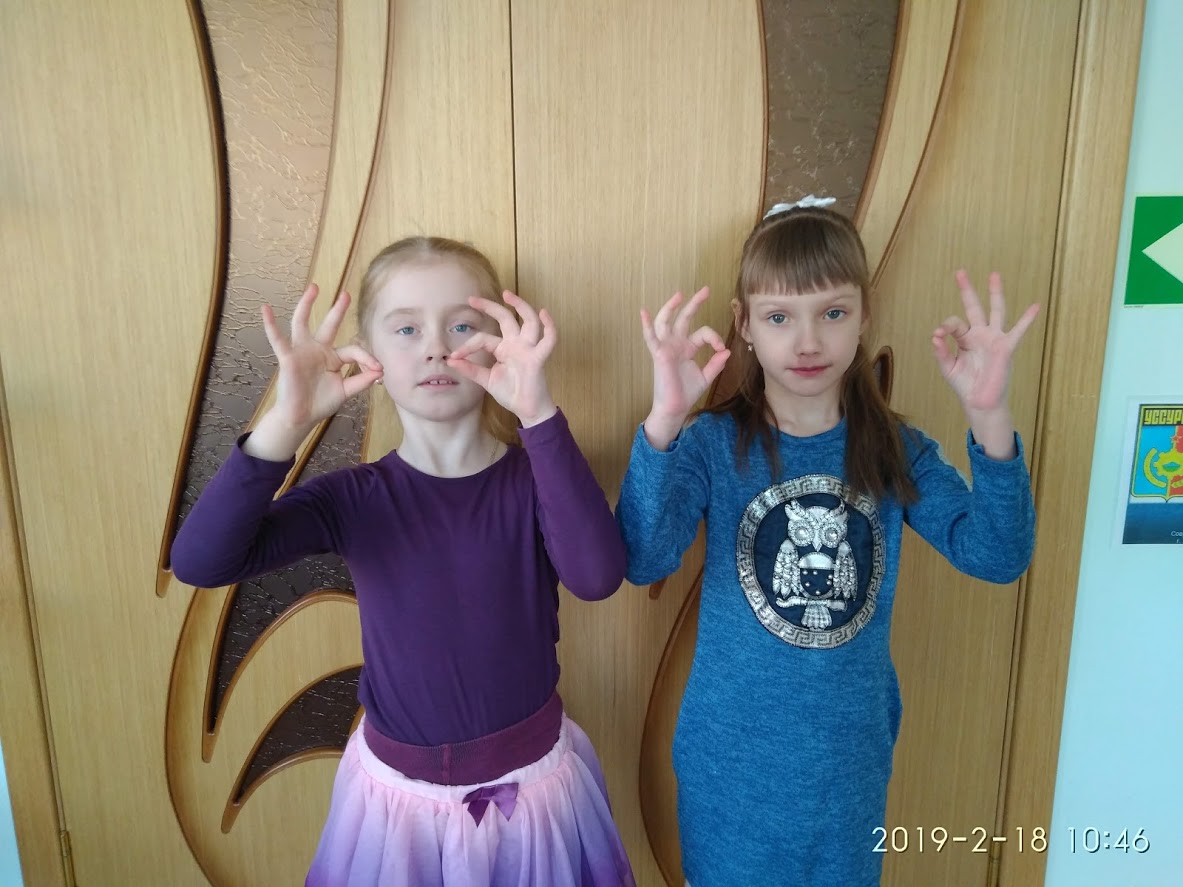 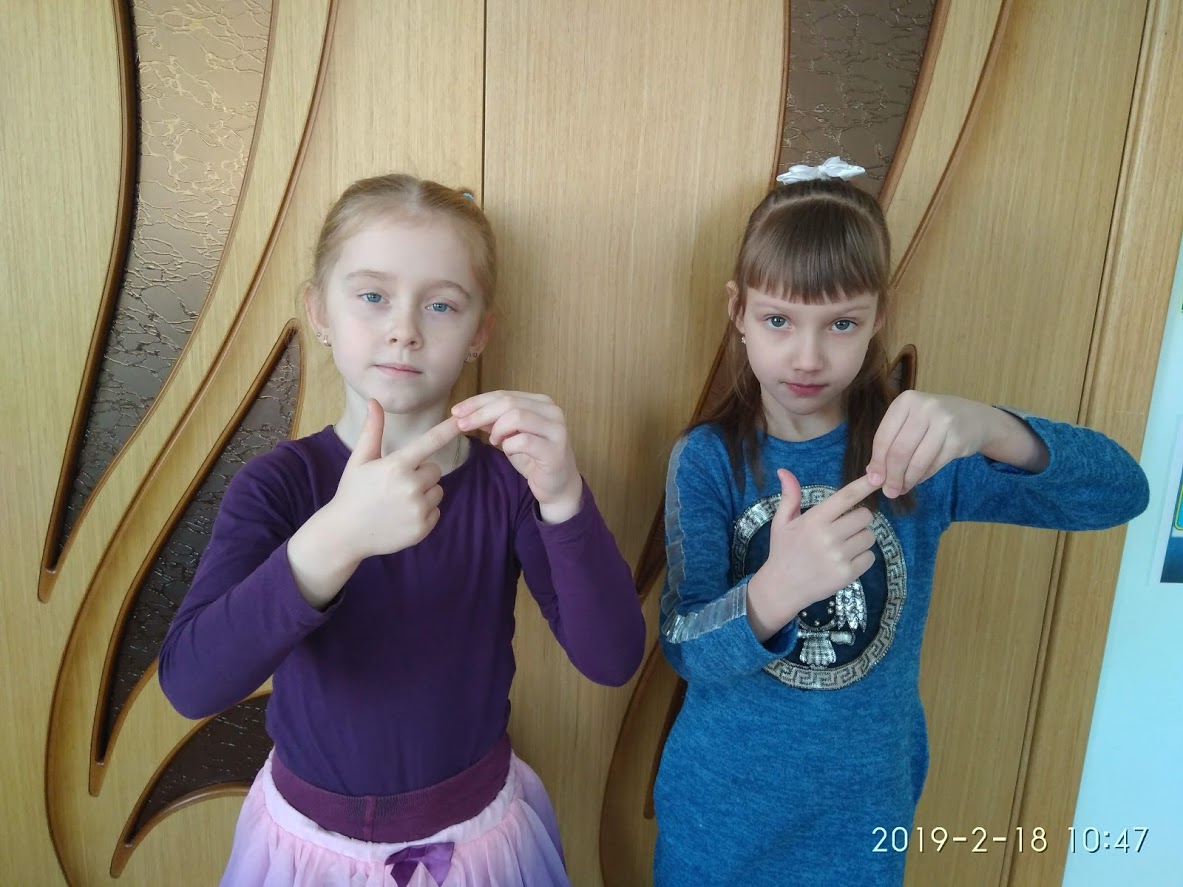 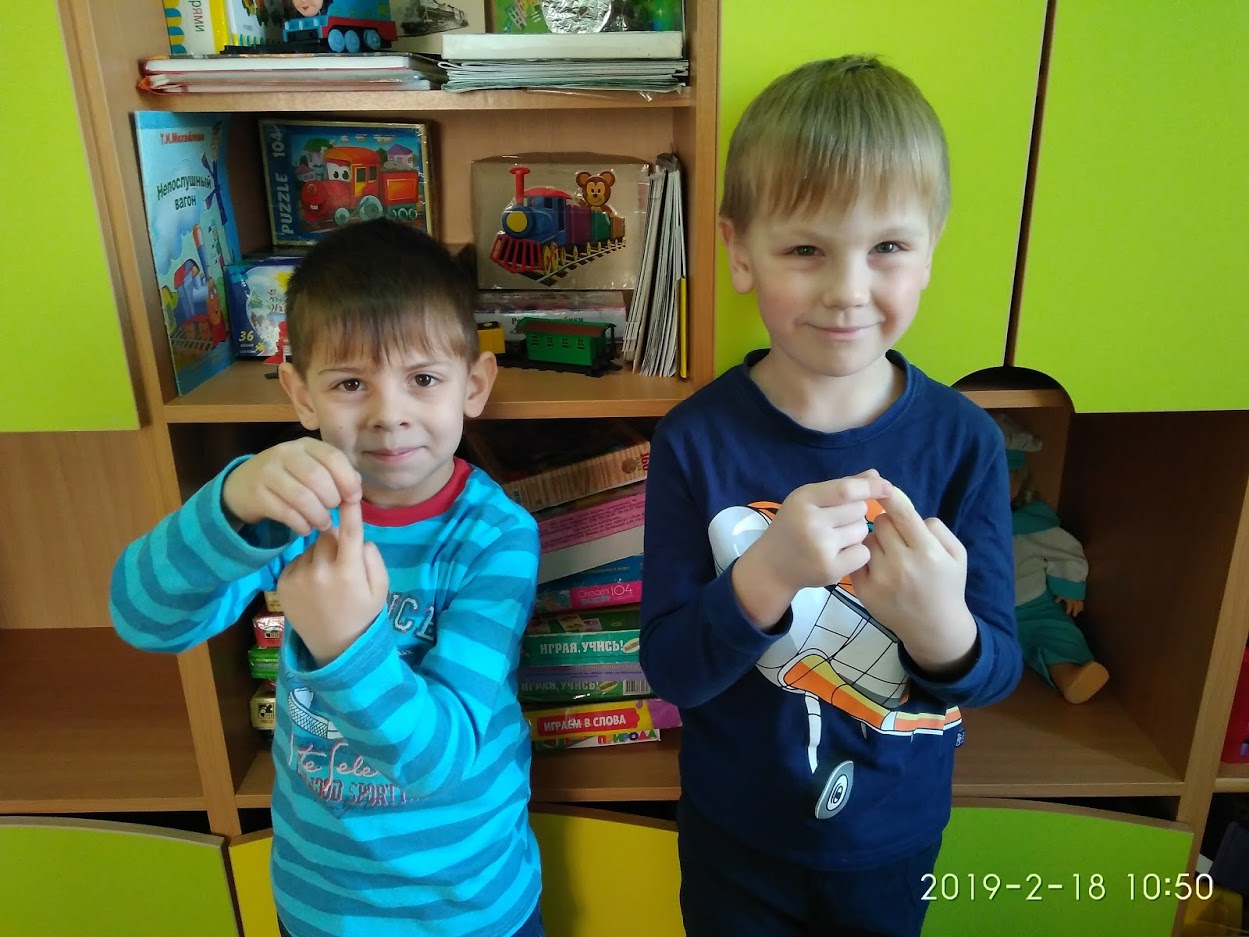 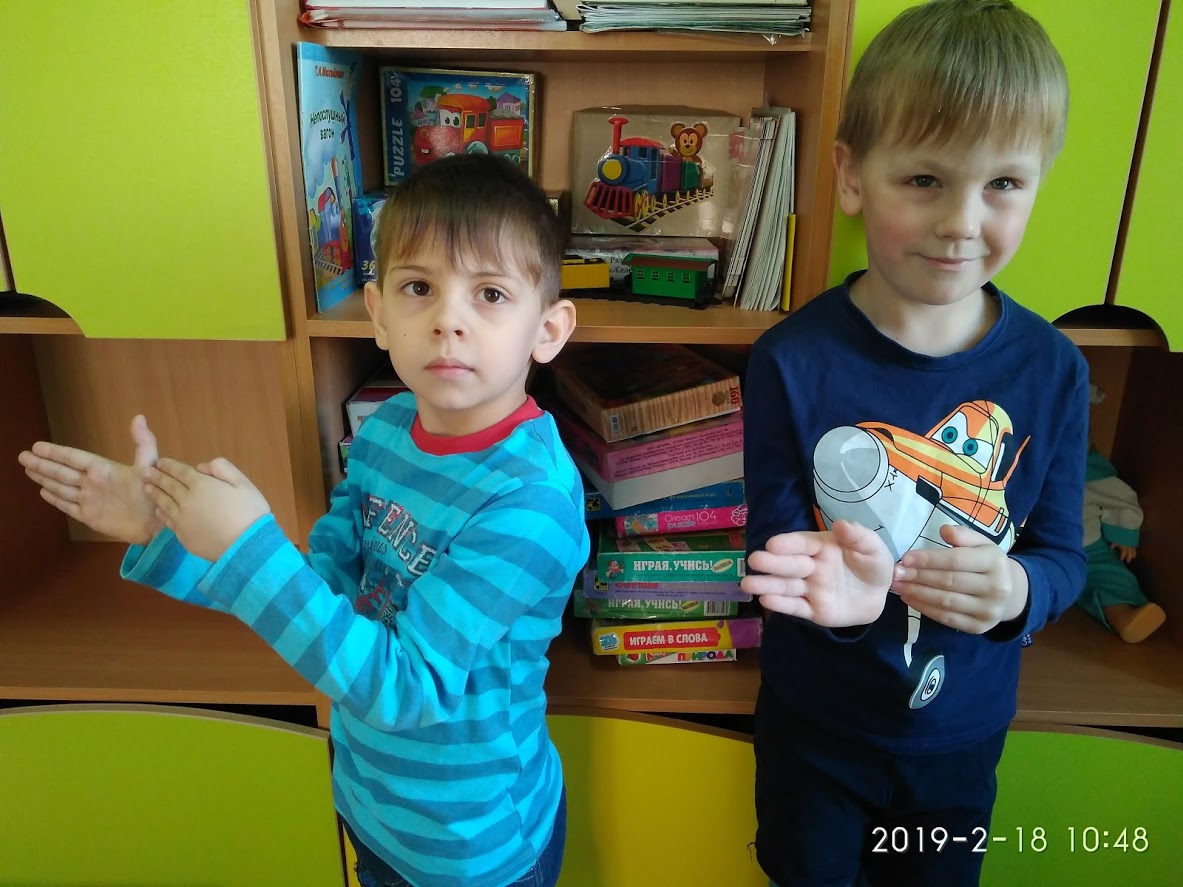 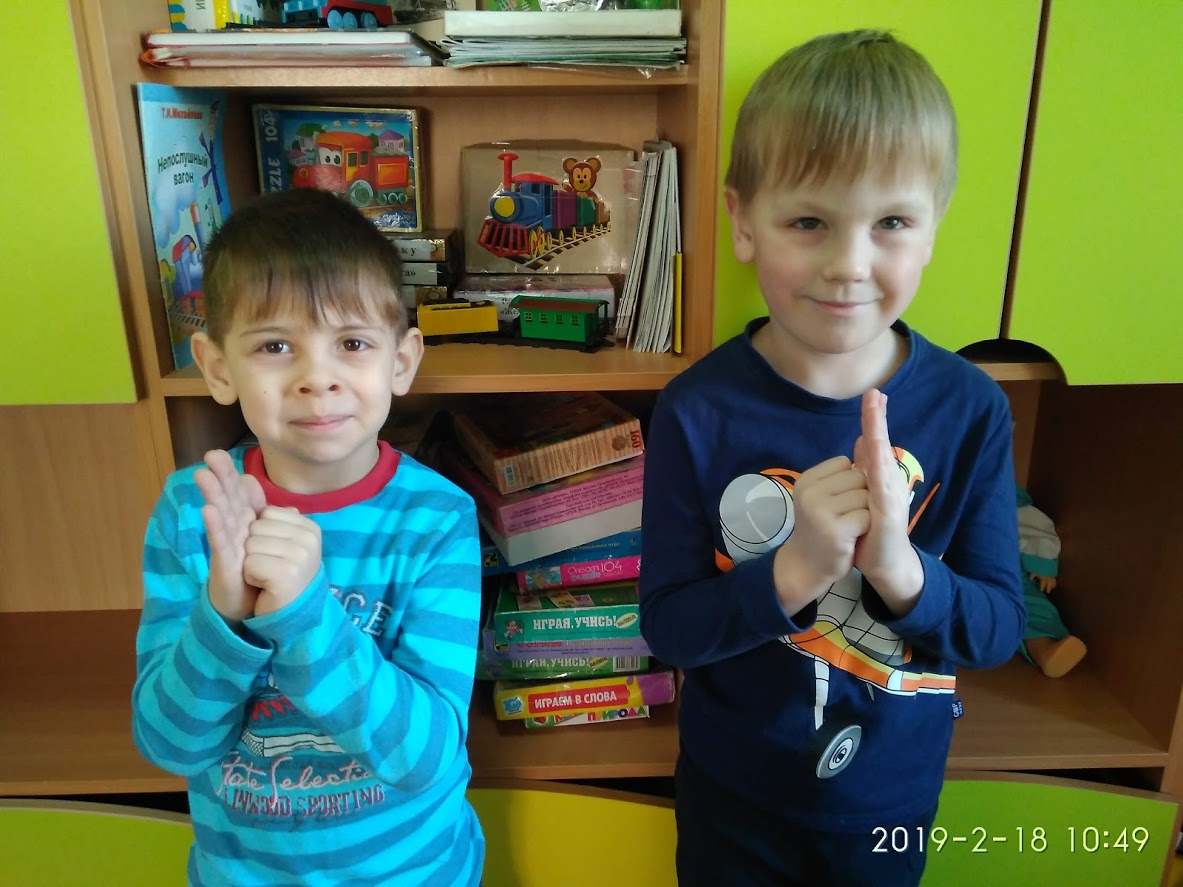 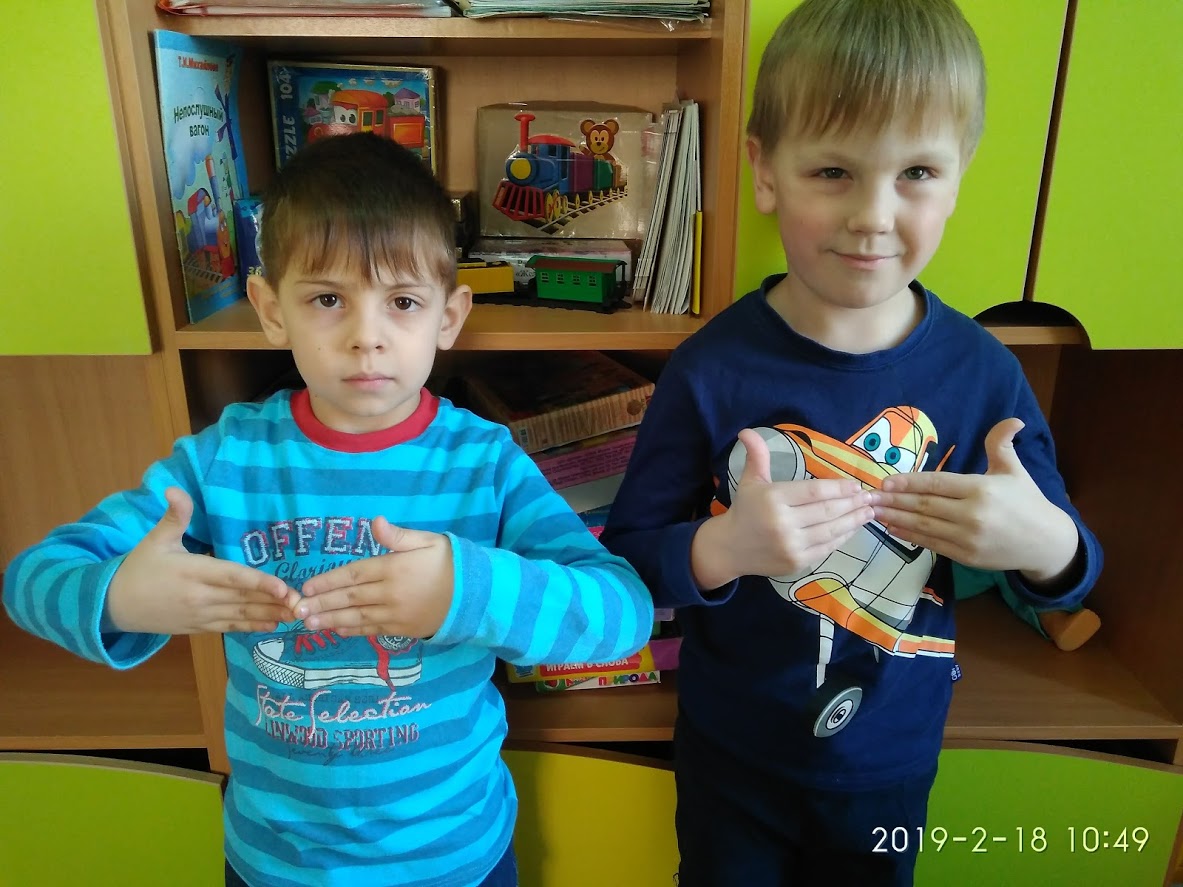 Список использованной литературы

Азовцева Н.В., Родованская М.Е. Пальчиковый игротренинг .1999. 
Бот О.С. Игры и упражнения для тренировки тонких движений пальцев рук детей с ЗПР //Обучение и воспитание детей с нарушениями речи: Сб. науч. трудов. – М., 1982.
Грабенко Т. М., Зинкевич-Евстигнеева Т. Д. «Чудеса на песке. Песочная игротерапия». – СПб.: Институт специальной педагогики и психологии, 1998.
Гаврина С.Е., Кутявина Н.Л., Топоркова И.Г. Развиваем руки - чтоб учиться и писать, и красиво рисовать, - Ярославль, 2001.
Мельникова С.С. Развитие мелких мышц пальцев и кисти руки.  1994.
Филиппова С.О. Подготовка дошкольников к обучению письму. Влияние специальных физических упражнений на эффективность формирования графических навыков. – СПб., 1999.